عنوان المحاضرة
اجزاء قائمة Start
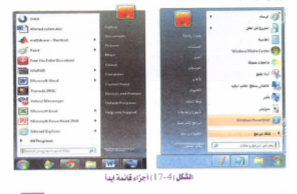 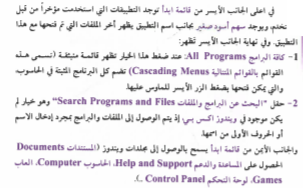 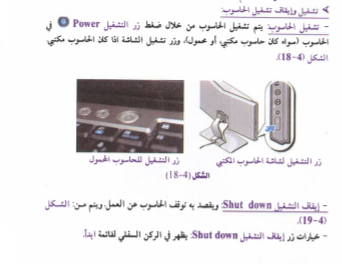 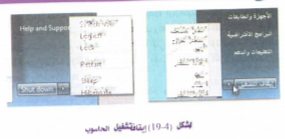 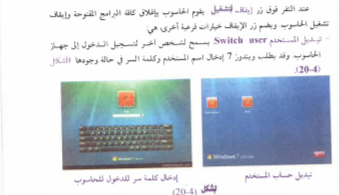 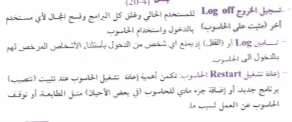 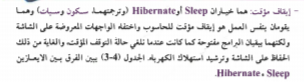 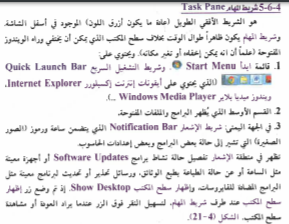 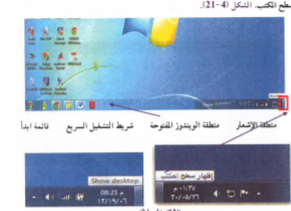 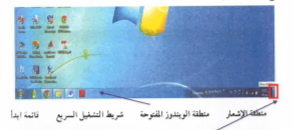